Άνοιξη και 5 αισθήσεις
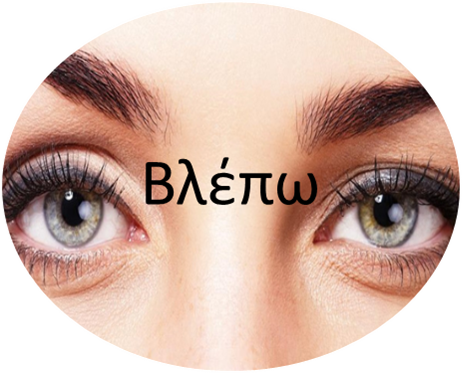 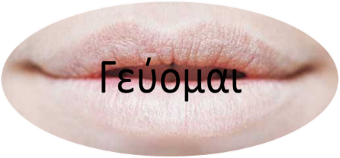 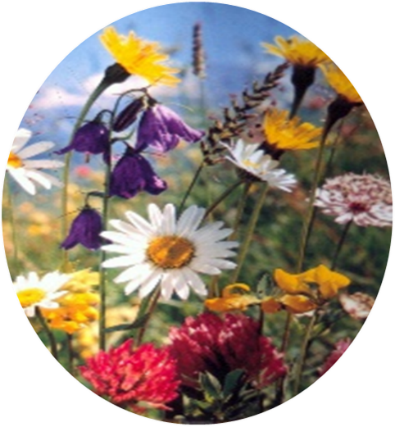 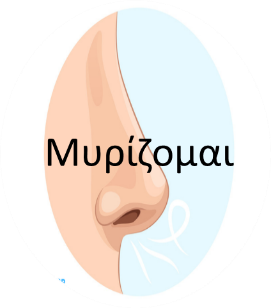 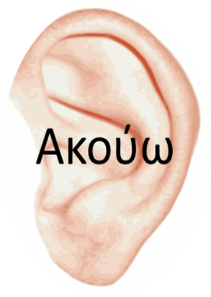 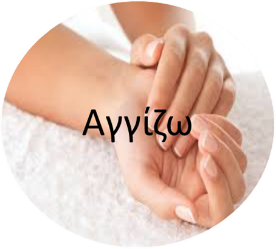 Ηλέκτρα Περδίκη
Τι βλέπω με τα μάτια μου την Άνοιξη;
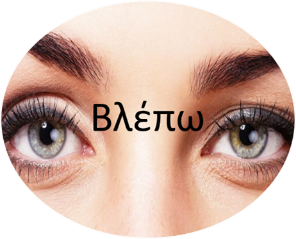 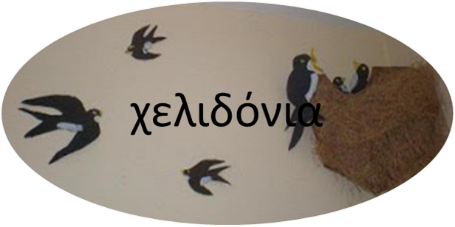 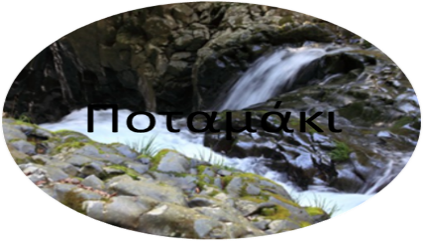 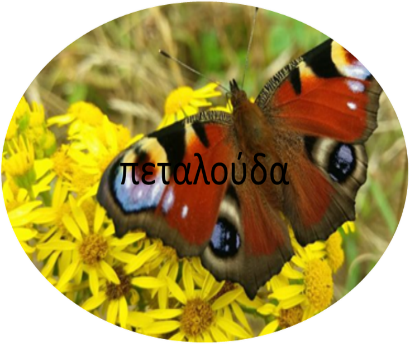 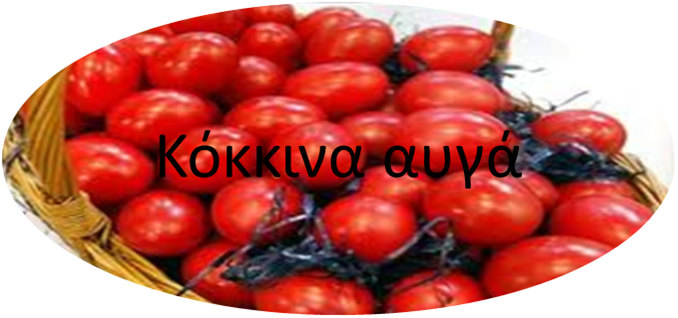 Τι βλέπω με τα μάτια μου την Άνοιξη;
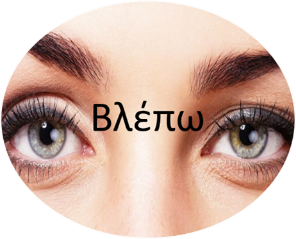 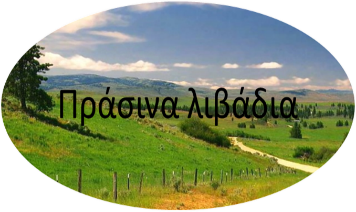 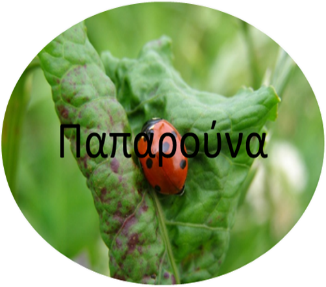 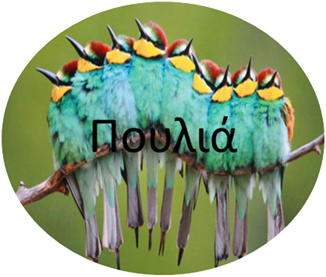 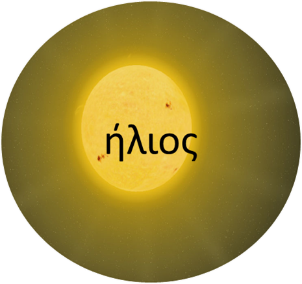 Τι ακούω με τα αυτιά μου την Άνοιξη;
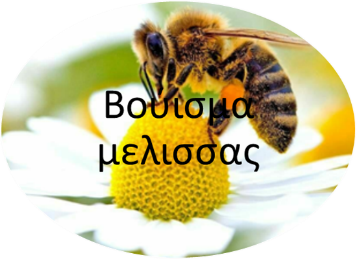 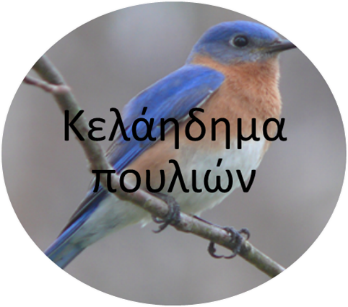 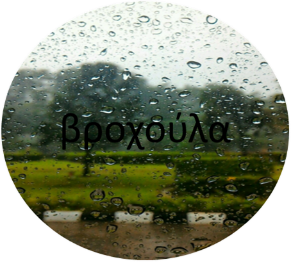 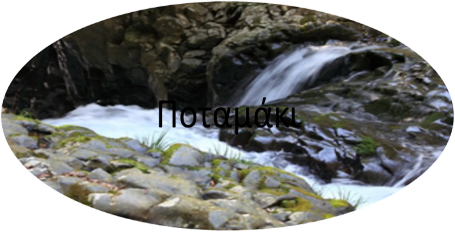 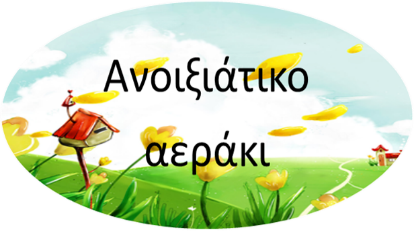 Τι μυρίζομαι με τη μύτη μου την Άνοιξη;
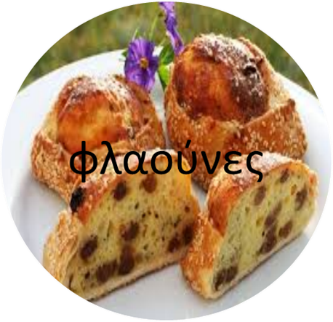 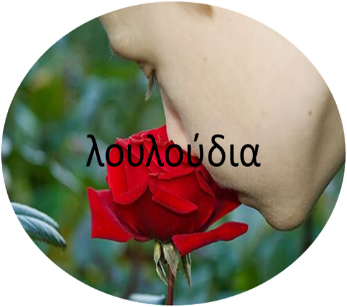 Μυρίζομαι
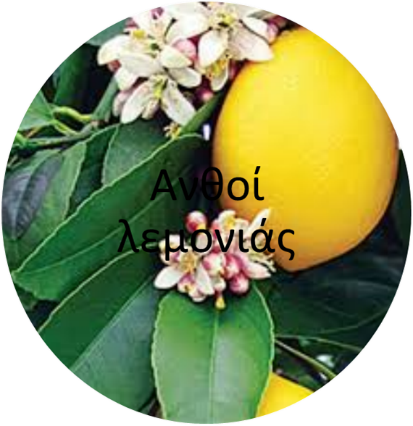 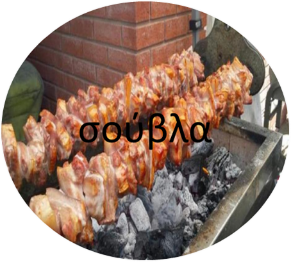 Τι γεύομαι με το στόμα μου την Άνοιξη;
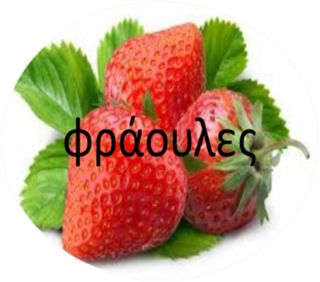 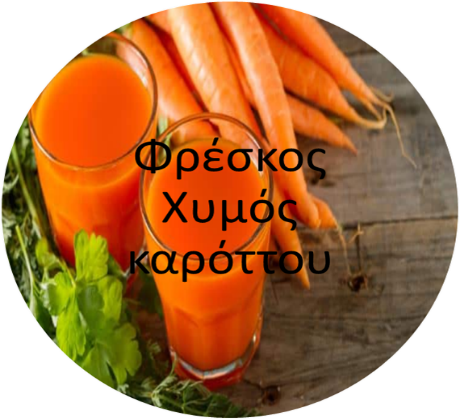 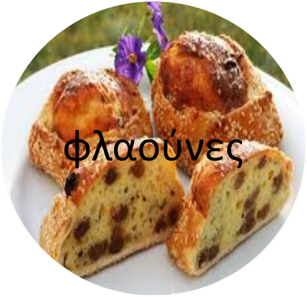 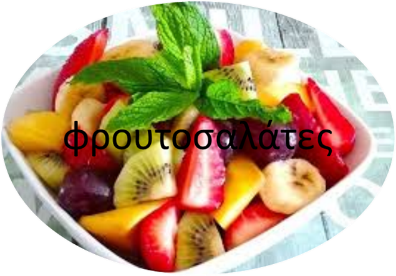 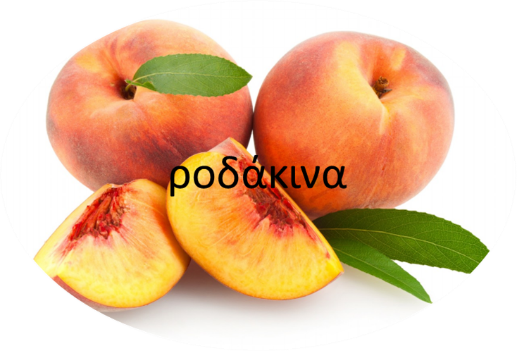 Τι αγγίζω με τα χέρια μου την Άνοιξη;
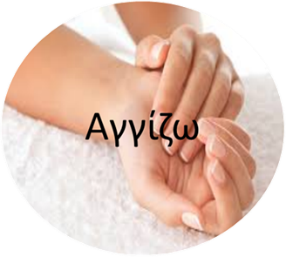 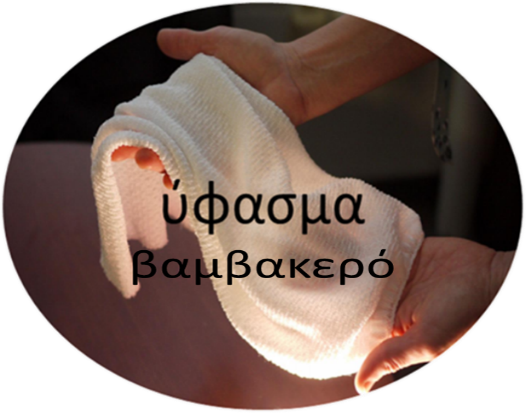 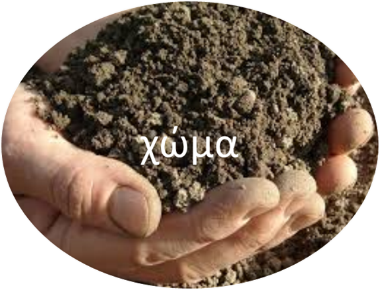 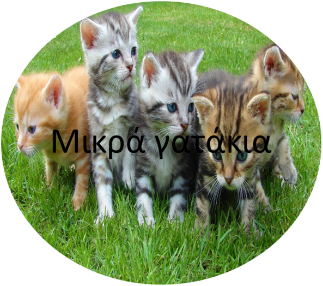 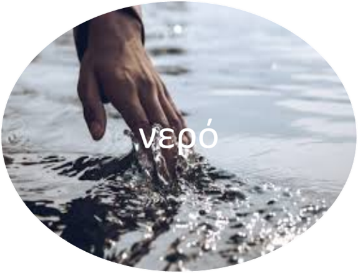 Και τώρα ξεκινά το παιχνίδι!!!!!Έτοιμοι;;;;;;
Κοίταξε τις εικόνες μία – μία πατώντας στο ENTER.
Βρες τη σωστή απάντηση.
Πάτησε πάνω στη σωστή εικόνα χρησιμοποιώντας το ποντίκι .
Αν κάνεις λάθος πάτησε στο βελάκι «Επιστροφή» και ξαναδοκίμασε!
Τι βλέπεις με τα μάτια σου την Άνοιξη;
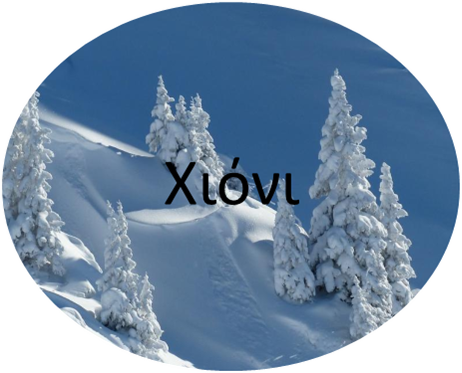 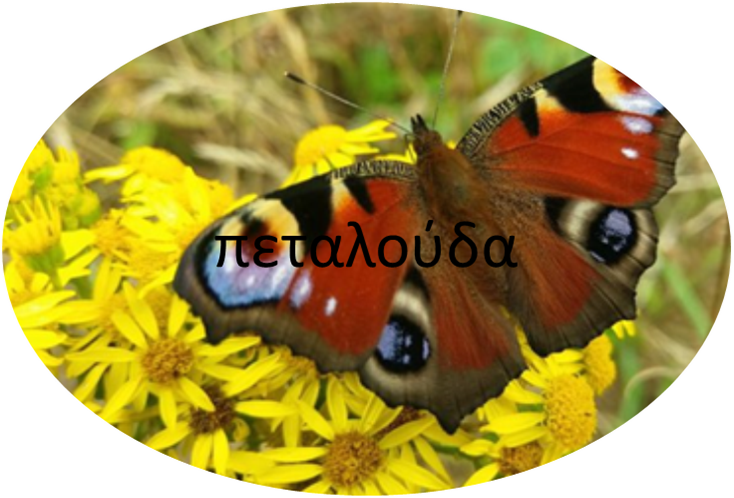 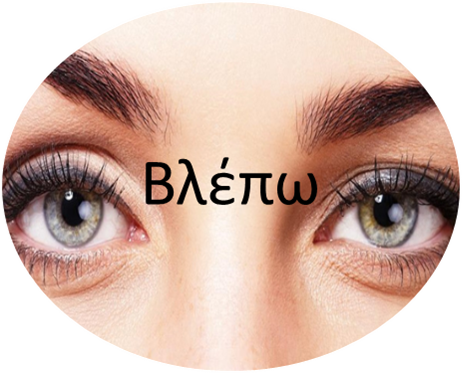 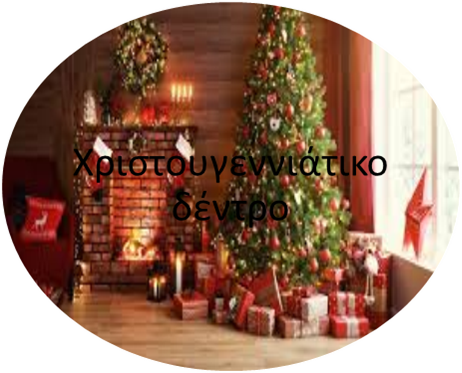 Σωστά!!!!
Συνέχισε
Τι ακούεις με τα αυτιά σου την Άνοιξη;
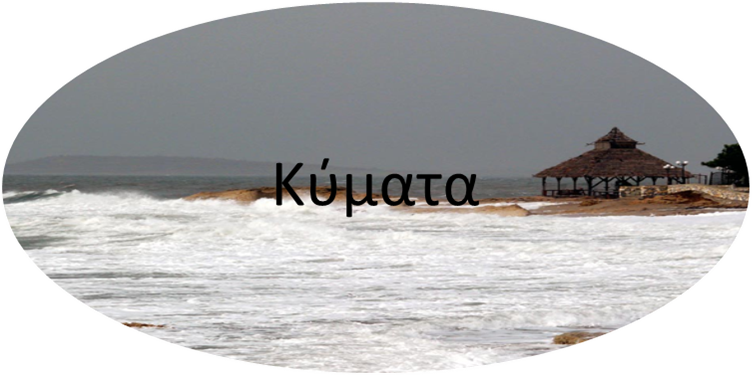 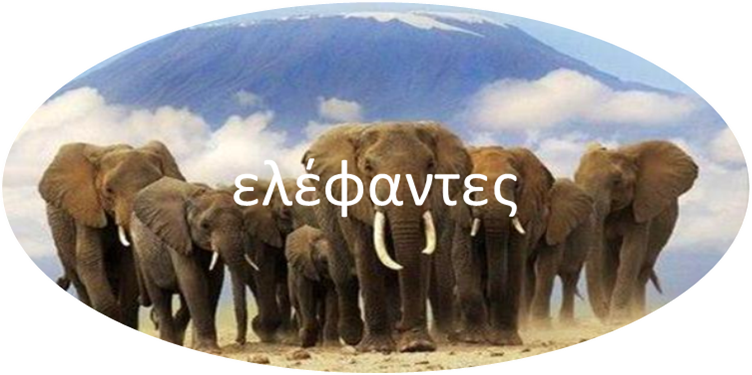 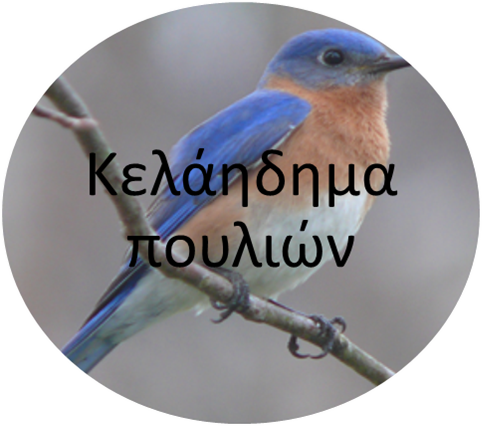 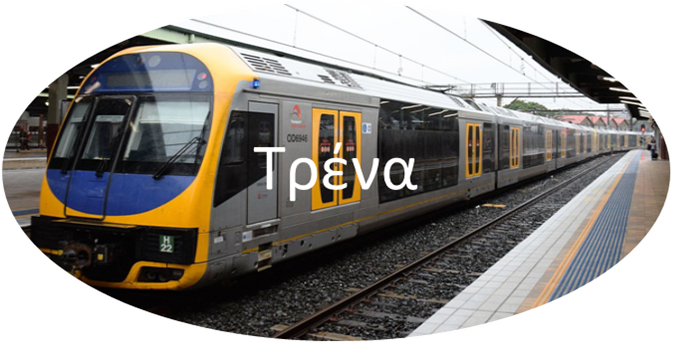 Σωστά!!!!
Συνέχισε
Τι μυρίζεσαι με τη μύτη σου την Άνοιξη;
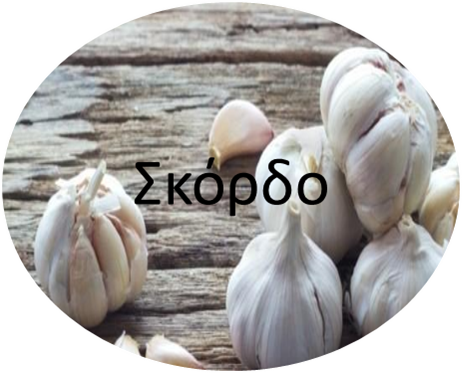 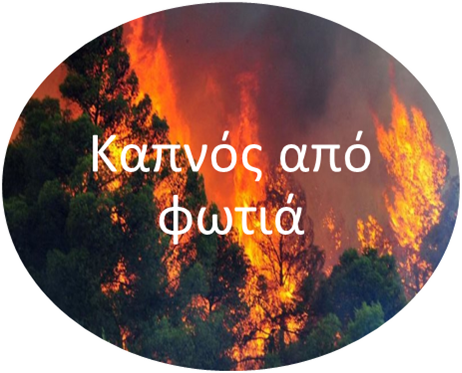 Μυρίζομαι
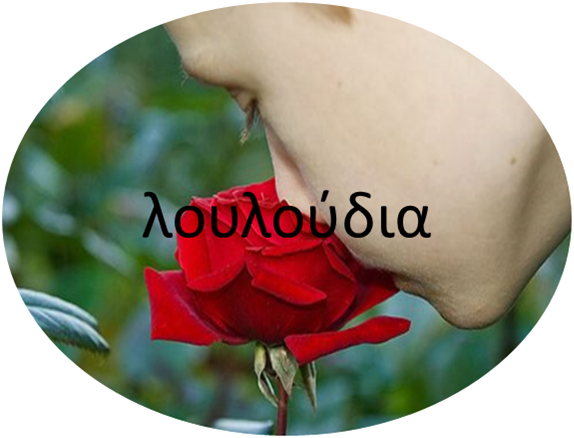 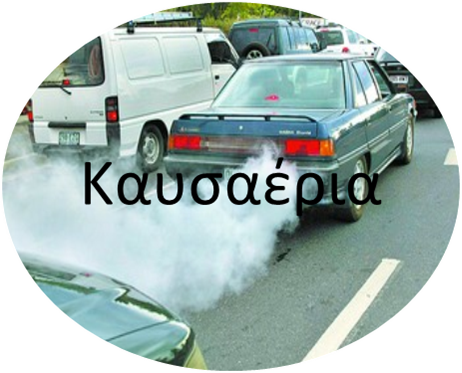 Σωστά!!!!
Συνέχισε
Τι γεύεσαι με το στόμα σου την Άνοιξη;
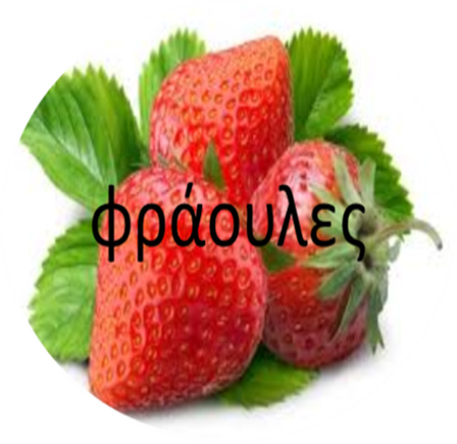 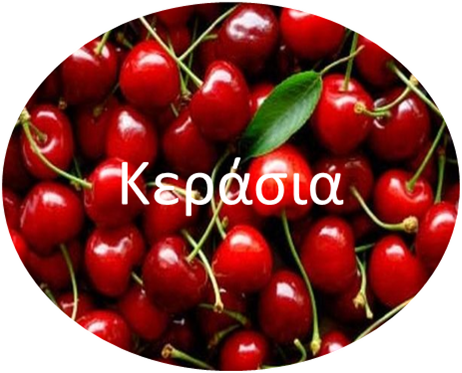 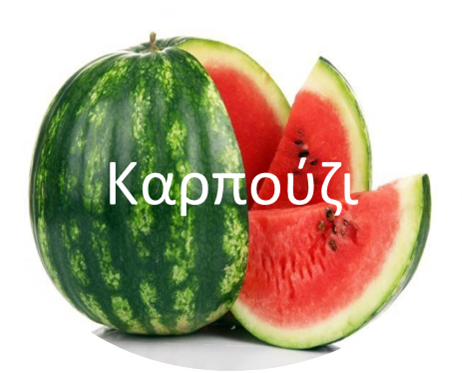 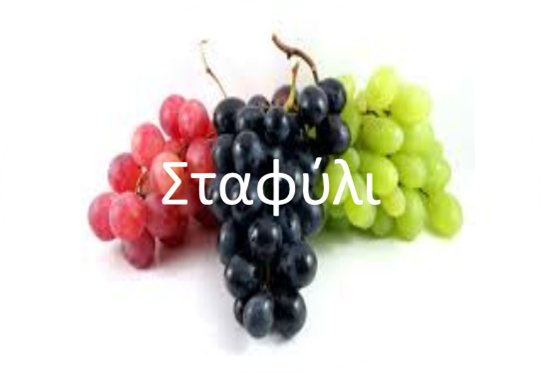 Σωστά!!!!
Συνέχισε
Τι αγγίζεις με τα χέρια σου την Άνοιξη;
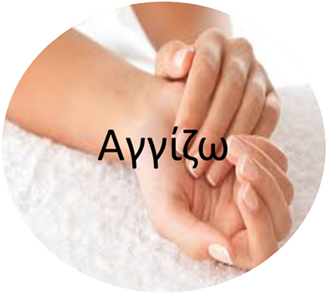 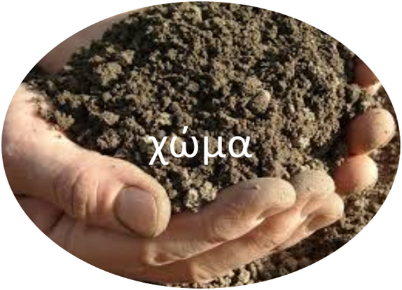 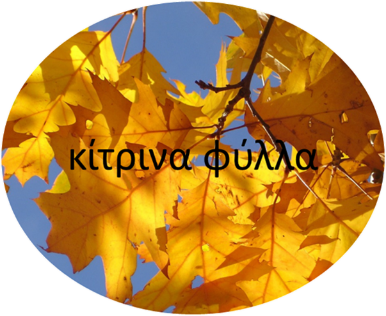 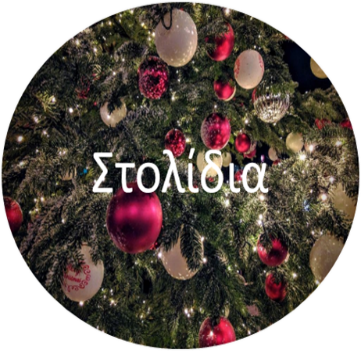 Σωστά!!!!
Μπράβο!!! Ολοκλήρωσες το παιχνίδι!!!!
Προσπάθησε ξανά
Επιστροφή